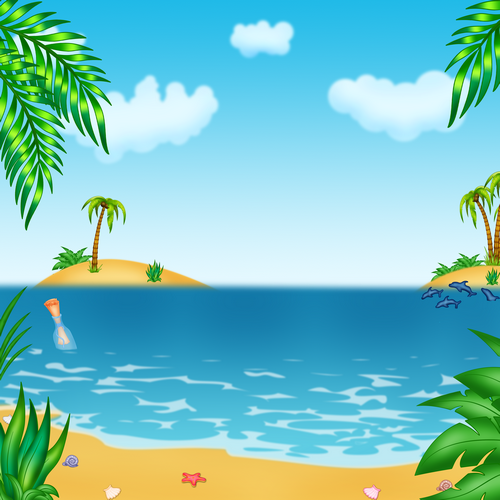 Природоведческая раскраска
«Кораблик»
МБОУ «Средняя общеобразовательная школа №1 городского округа город Нововоронеж»
Учитель начальных классов
Малкина Любовь Николаевна
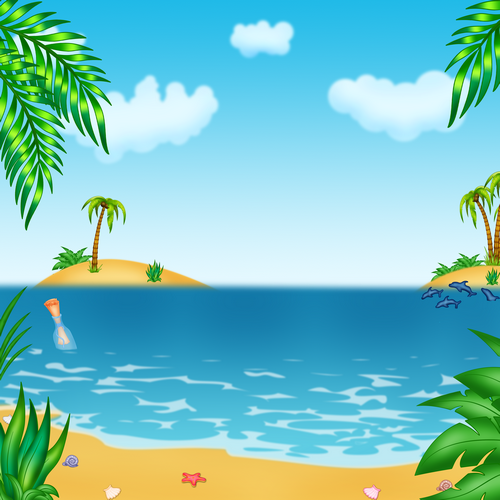 Дорогой друг!
 Приглашаю тебя в морское путешествие. Перед отплытием необходимо проверить свои знания. Если правильно ответишь на вопрос, то услышишь барабанную дробь. 
	       Удачи тебе!
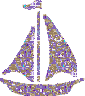 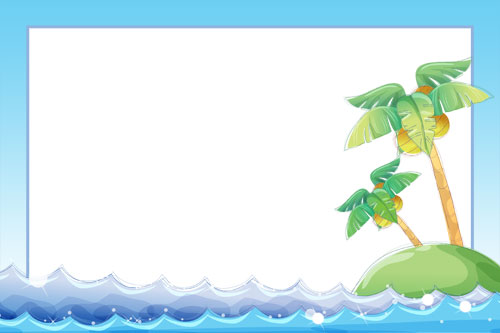 Кругом вода, а с питьём беда.
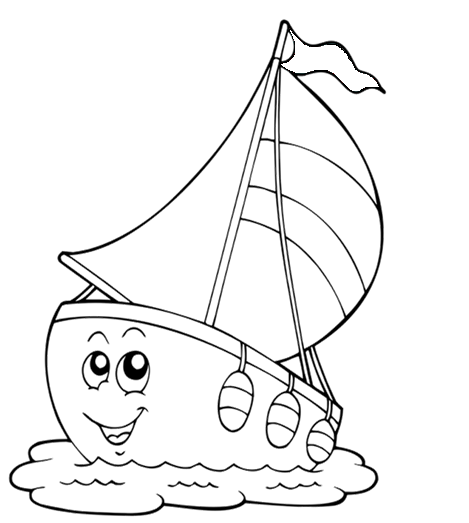 река
море
лужа
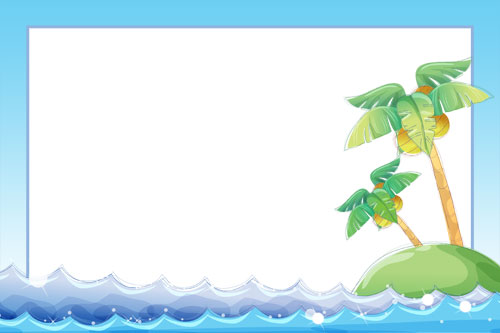 Самый большой океан
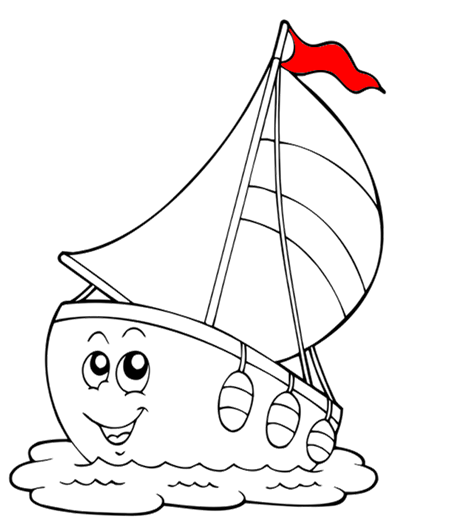 Тихий
Индийский
Атлантичес-
кий
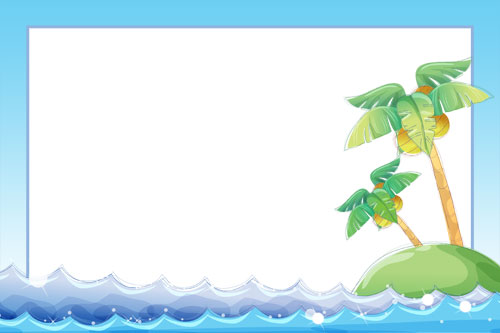 Прибор для определения сторон горизонта
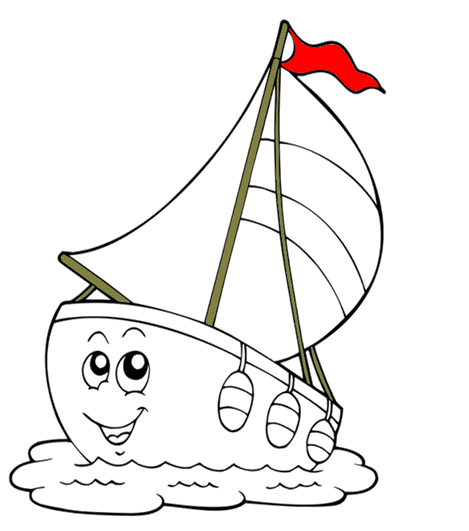 часы
компас
термометр
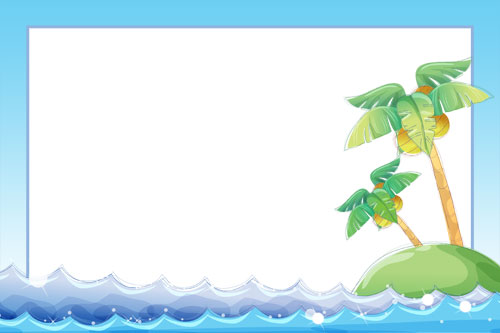 Флот плывёт к родной земле, … на каждом корабле.
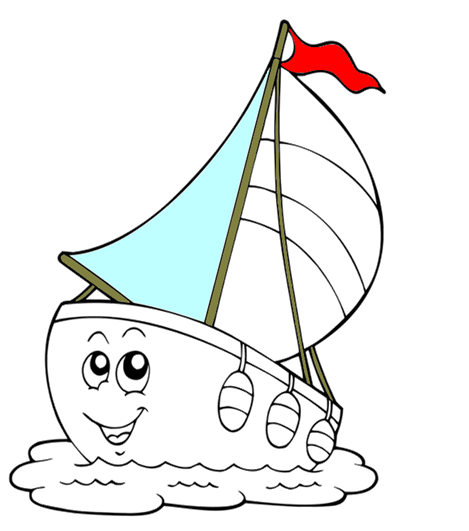 смех
друг
флаг
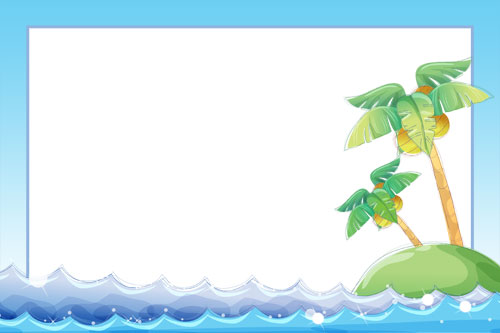 Меня пьют, меня льют, всем нужна я. Кто я такая?
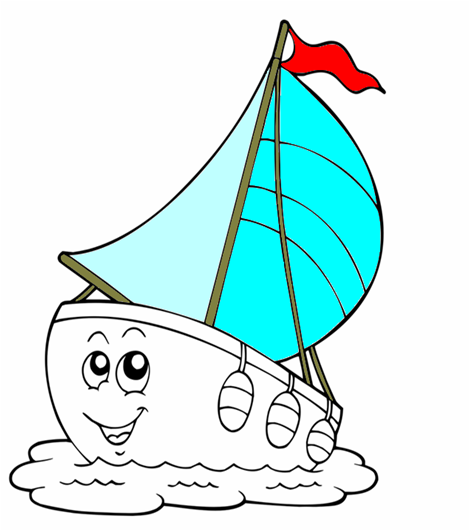 кока-кола
вода
фанта
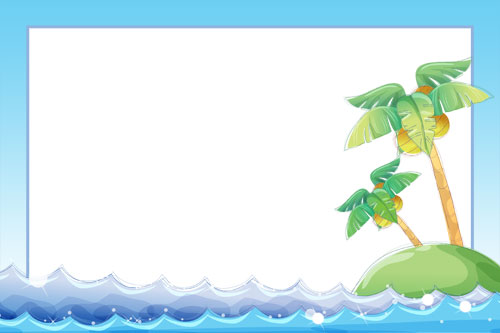 Самый маленький материк
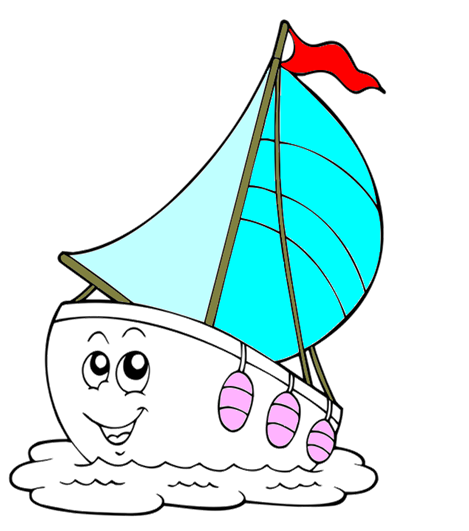 Австралия
Европа
Америка
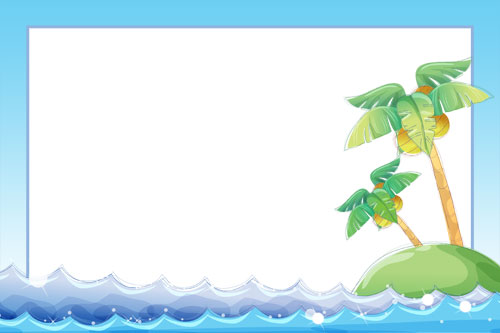 Средство для оказания помощи утопающим
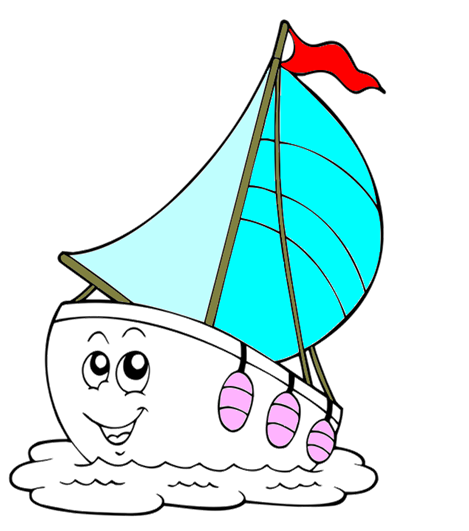 сачок
зонтик
спасатель-
ный круг
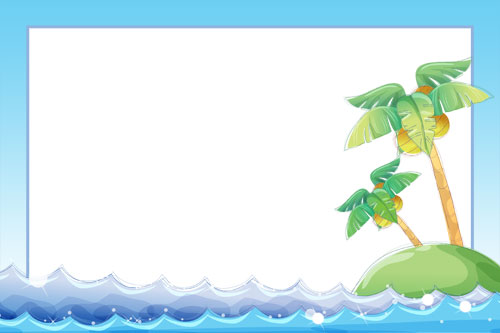 Маленький матрос
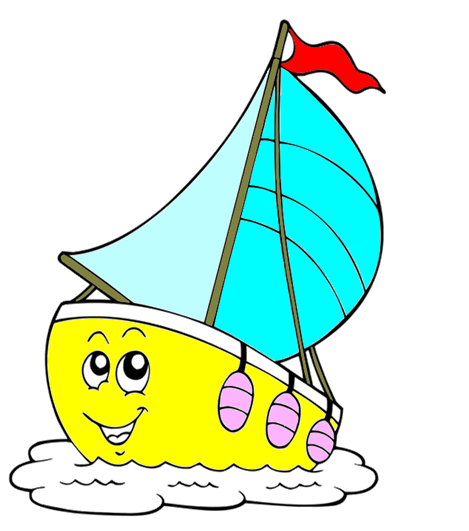 юнга
ученик
лоцман
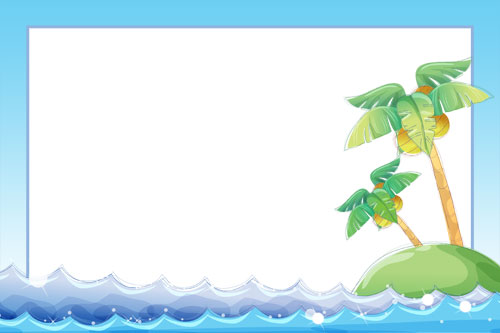 В тихую погоду нет нас нигде, Как ветер подует – бежим по воде.
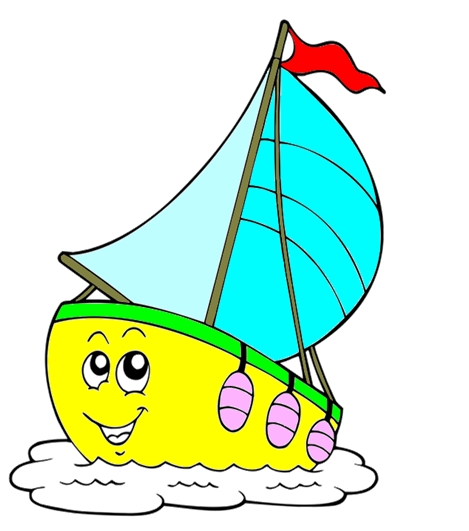 рыбы
волны
корабли
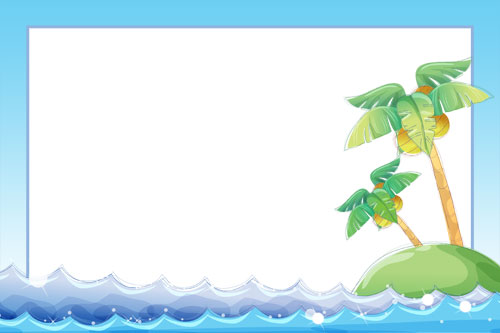 Шторм на море иль туман, но где краешек земли знает каждый капитан. 		Что горит для них вдали?
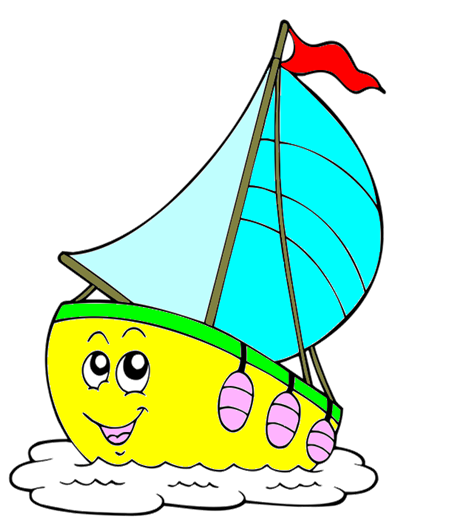 фонарик
лампочка
маяк
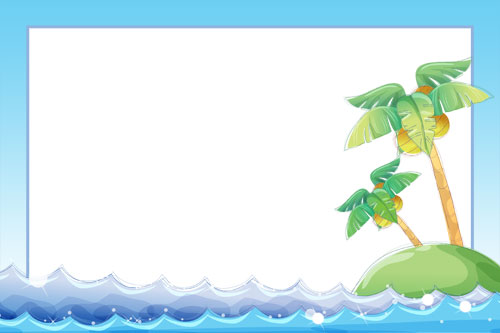 Когда он нужен, его выбрасывают. А когда не нужен, поднимают.
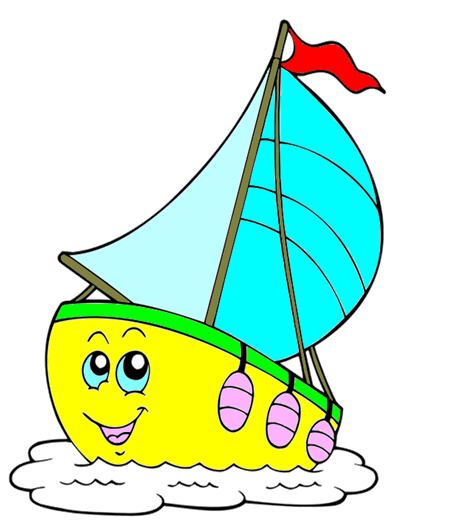 якорь
флаг
штурвал
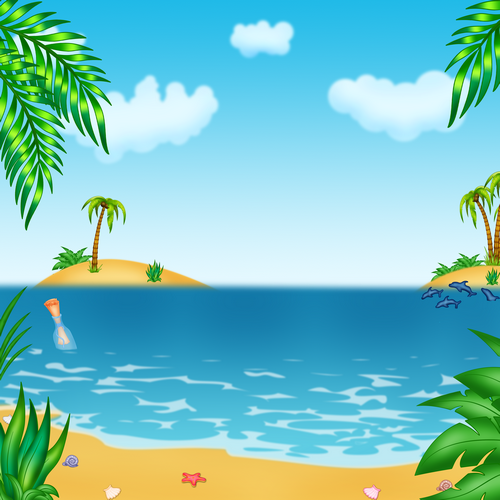 Счастливого пути!
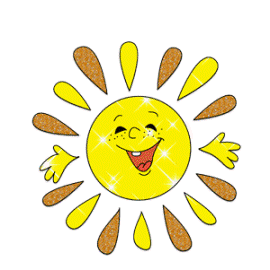 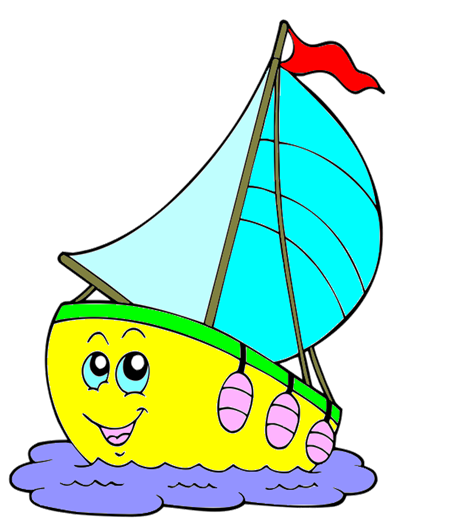 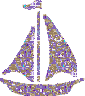 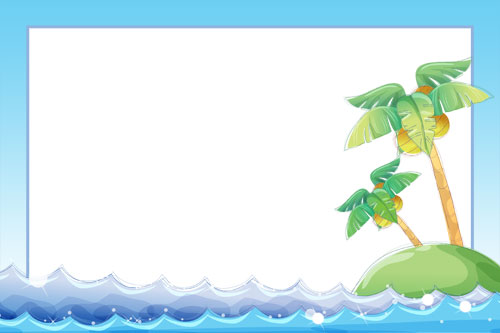 Используемые источники:
http://www.schule-und-familie.de/assets/images/Malen/Transportmittel/schiff.gif    					картинка раскраска кораблик
http://www.igraza.ru/zag-sea.html   загадки
http://kidwelcome.ru/zagadki-dlya-detei/pro-more   загадки
http://pixelbrush.ru/uploads/posts/2013-05/1369063510_01-5.png    фон
http://prodetstvo.ru/netcat_files/Image/collage19.jpg   фон
http://sunveter.ru/uploads/posts/2013-09/1380052302_sun.gif   солнышко
http://animo2.ucoz.ru/_ph/14/2/626591629.gif?1422391006  кораблик
Ведущий МК - Фокина Лидия Петровна
http://goldina-myclas.ucoz.ru/index/tekhnologicheskij_priem_quot_raskraska_quot/0-139